Barna N.S
SFI Plaque of STEM
Log Of Evidence
2019
Barna National School16439j
STEP 1- SCIENCE
LIVING THINGS- SIGNS OF SPRING
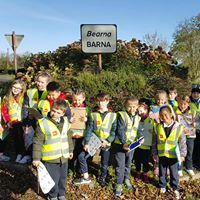 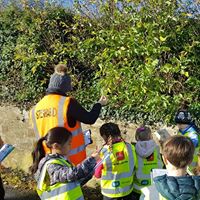 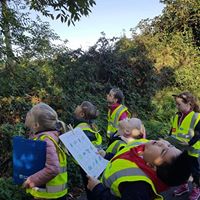 Energy and Forces
Acrobatic Clown
Catapults
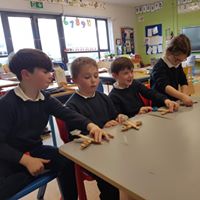 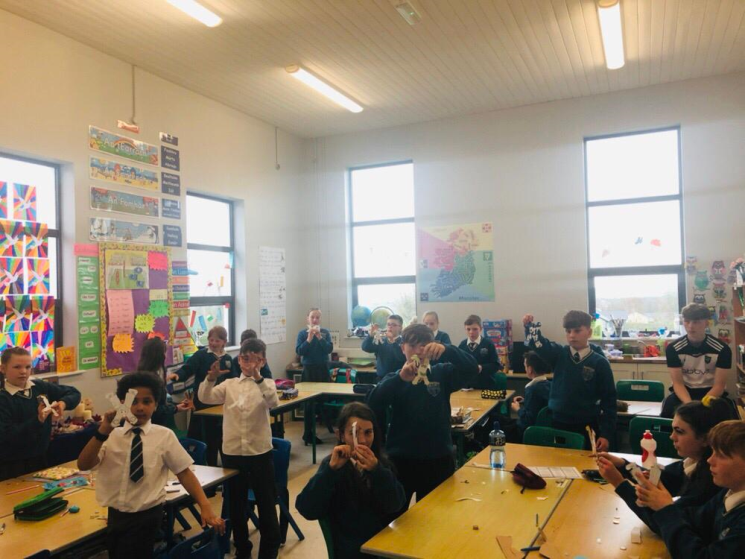 Materials
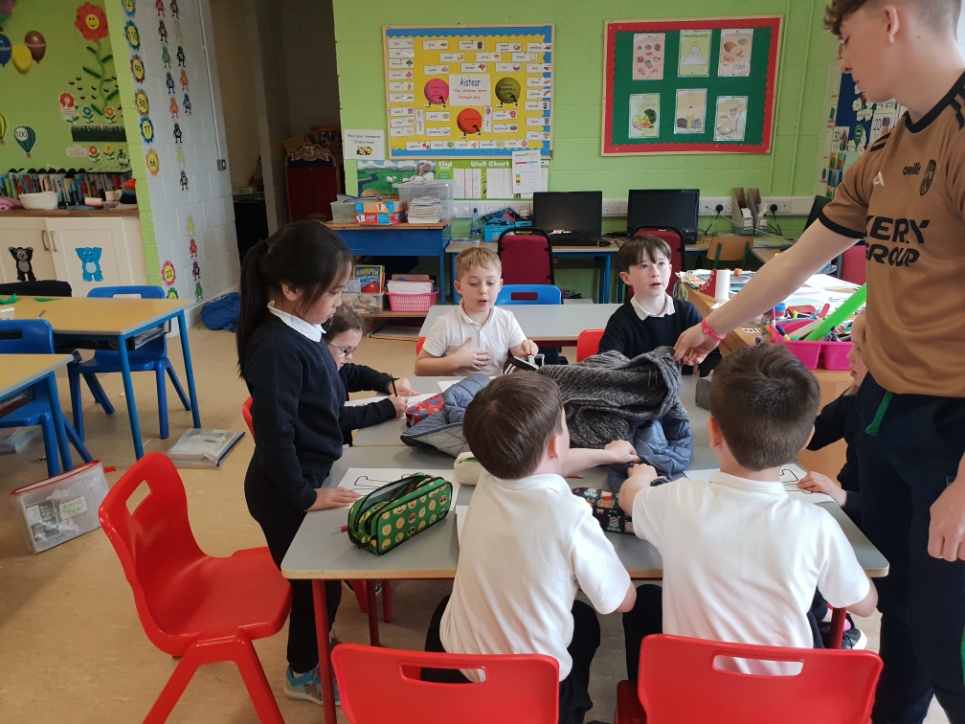 Our student Teacher Stephen, working on investigating materials with our first and second class pupils.
Environmental awareness and care
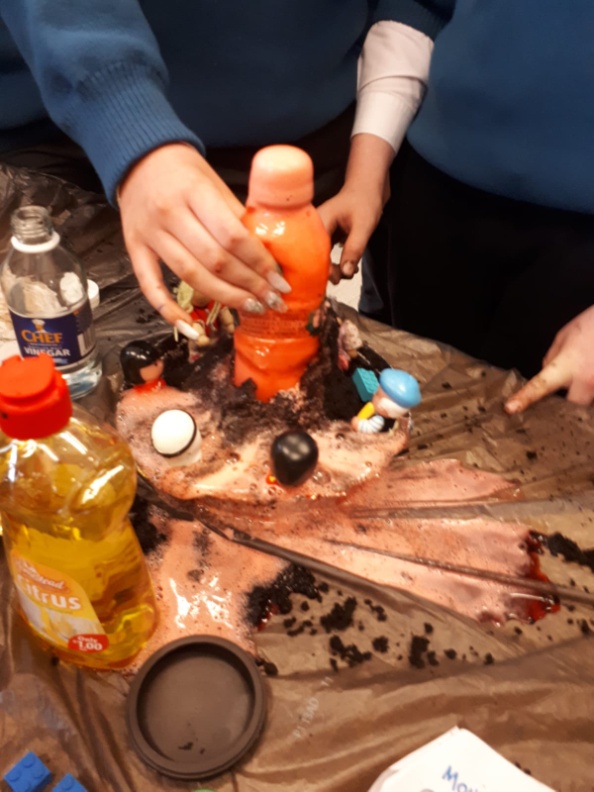 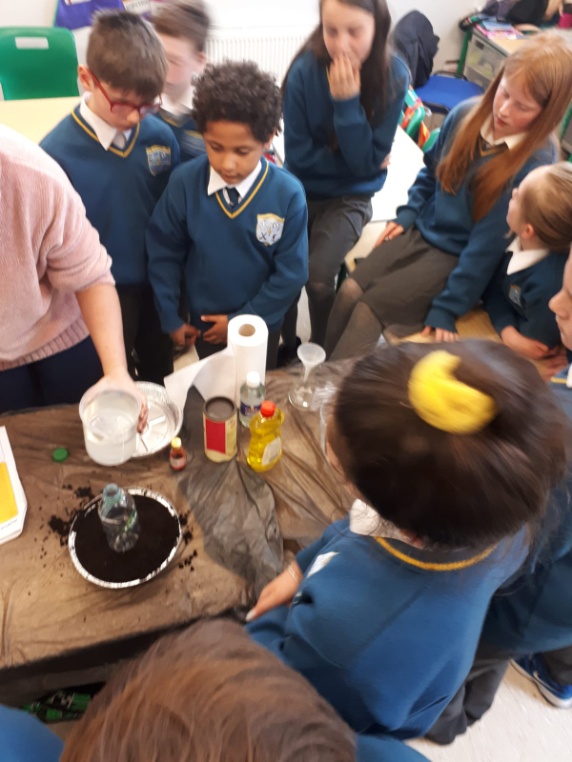 Our Senior pupils Making and Monitoring a Volcano
Environmental Awareness and Care
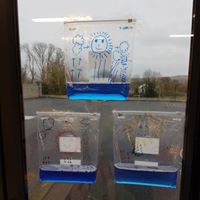 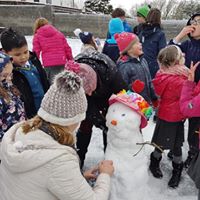 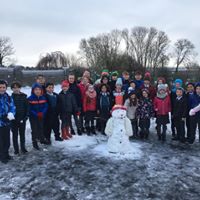 Some more experiments about our environment. 
Learning about the water cycle
Building a snowman
Participate in a Science Event
Brainteaser Bandits @MIC
Science Speaker
Mr. Bernie O`Connell came to the school and chatted to the pupils about rural electrification in the Pallasgreen area. 
He explained about life before electricity and how electricity helped to improve the lives of the local people including many of the pupils grandparents.
Science Event
Science Event
The Senior pupils in Barna completed some of their own projects on Rural electrification to be showcased at an event run in the High Nelly Cafe in Pallasgreen with local speaker Bernie O Connell.
STEP 2- TECHNOLOGY
Discussing the use of Game based learning.
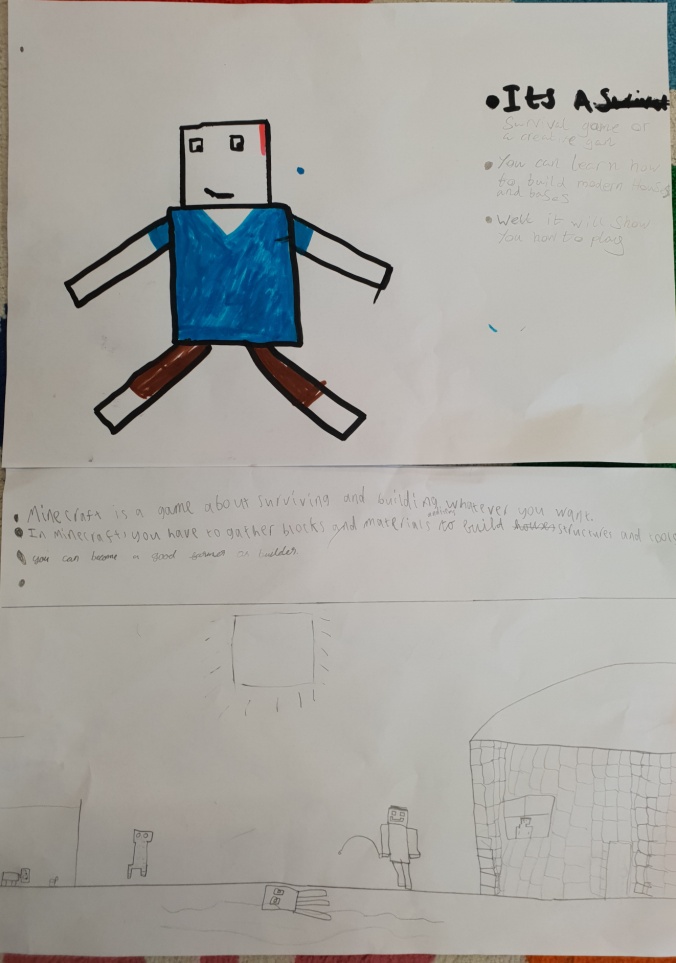 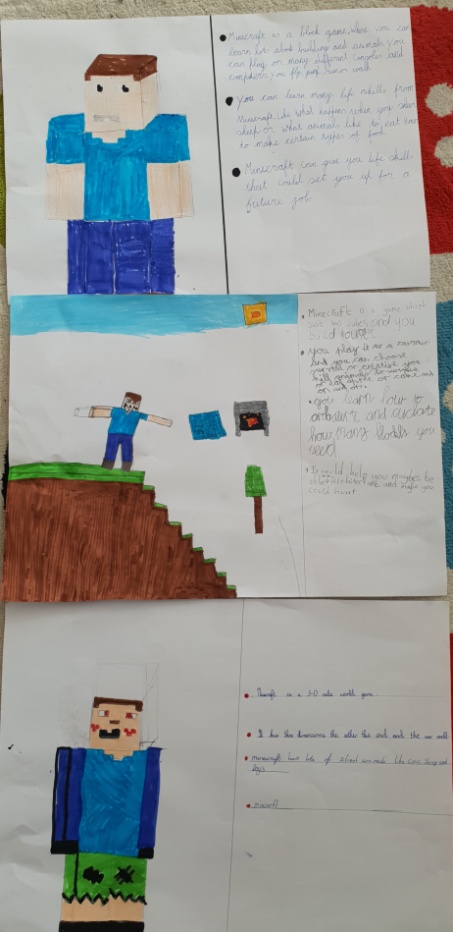 Exploring Renewable Energy Technologies
Building simple Windmills
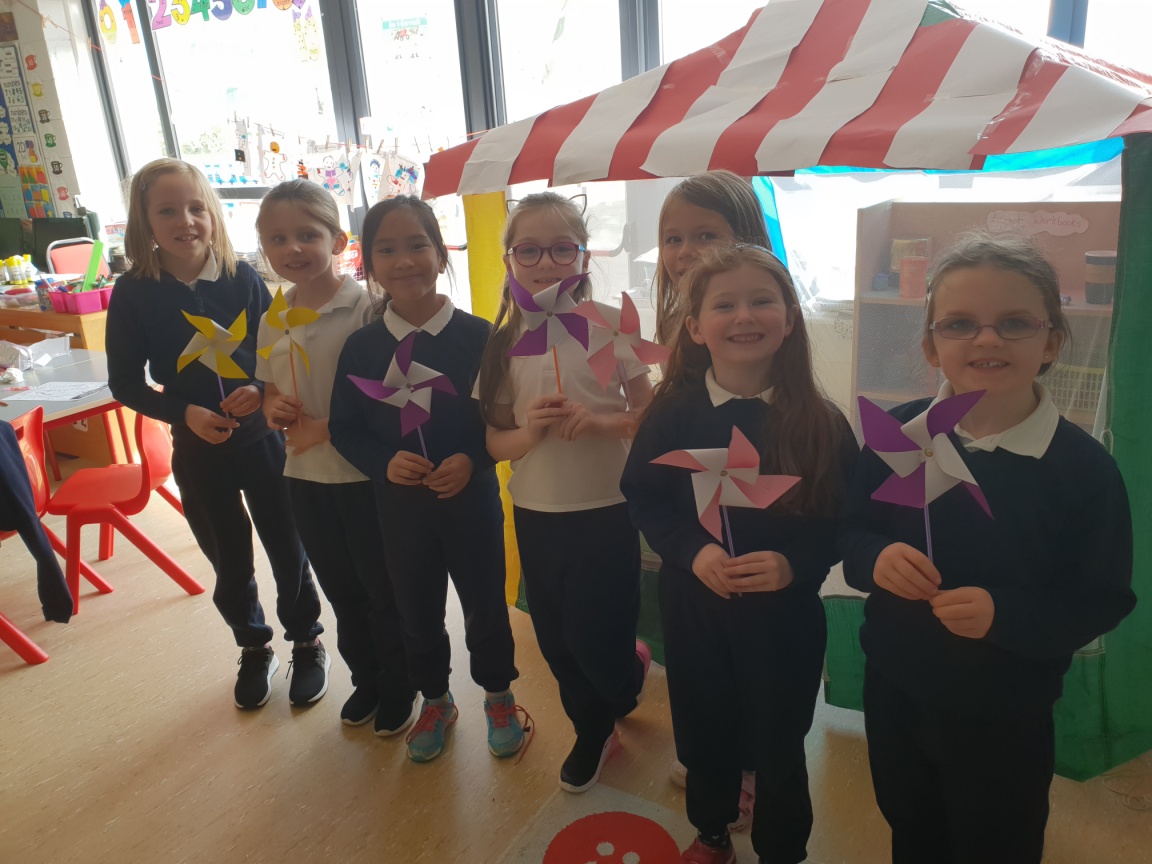 Pupils in 1st and 2nd class learned all about renewable energy and why it is important to think carefully about using our energy resources and conserving our planet for the next generation.
STEP 3 ENGINEERING
Designing a boat
Looking at Types of Engineers.
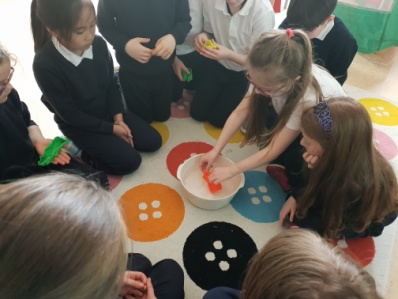 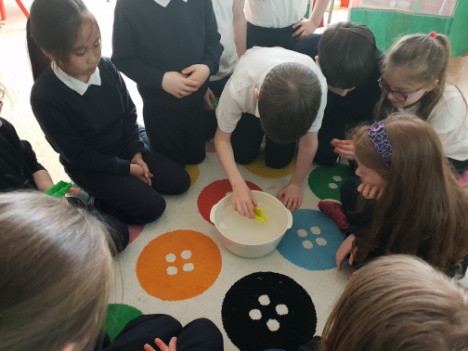 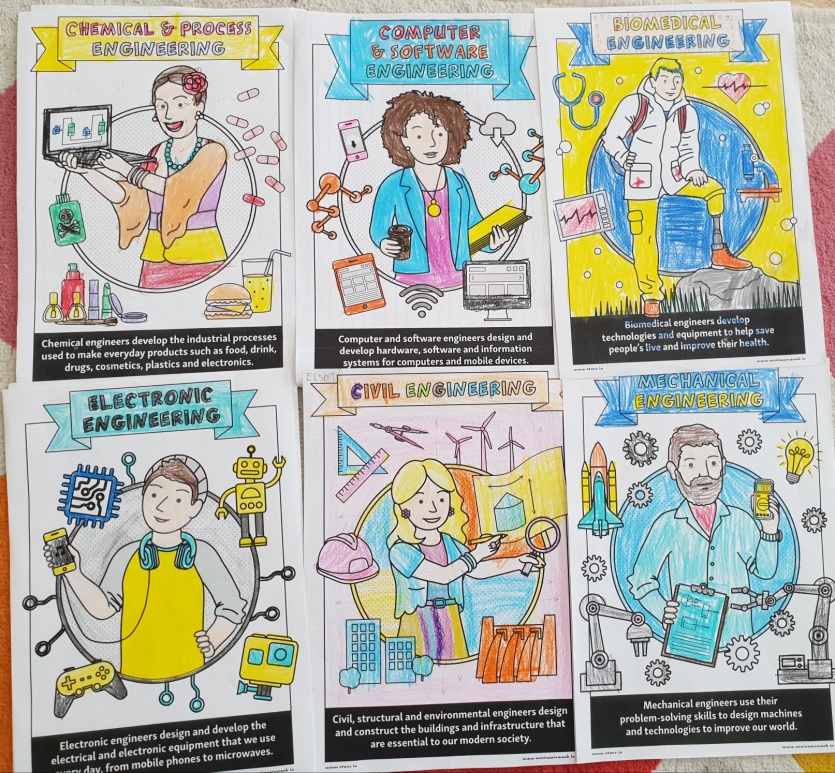 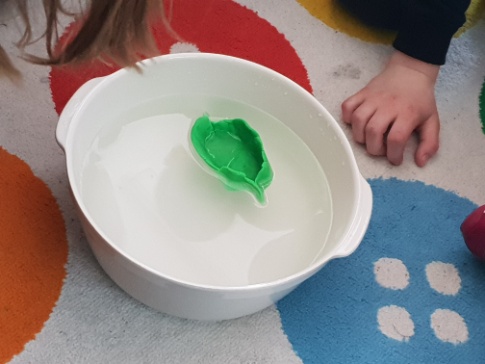 Engineering
Engineers Week 2019
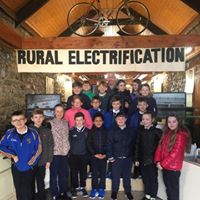 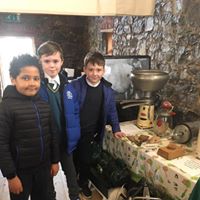 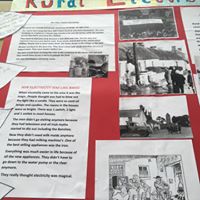 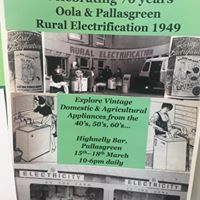 Pupils Showcased their own projects at a local even in the High Nelly Cafe in Pallasgreen. We completed some projects about rural electrification during the 2nd to 8th March and then the following week the pupils displayed and spoke about their findings.
Engineering
Other Design and Make Activities completed.
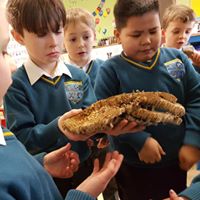 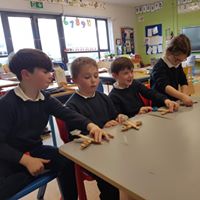 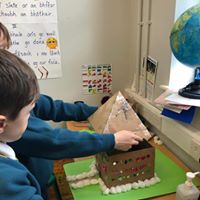 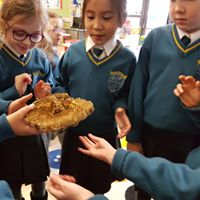 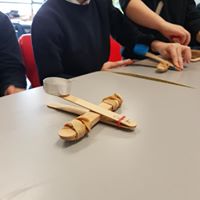 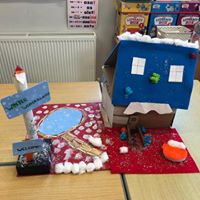 Investing how & why bees create their hives in hexagon shapes.
Catapults
Designing & Creating Gingerbread Houses
Step 4-MATHS
Baking Homemade Soda Bread
Making Butter
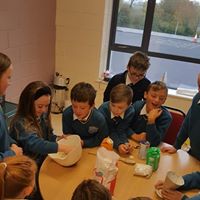 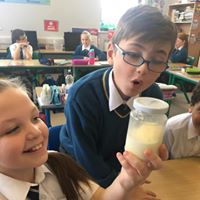 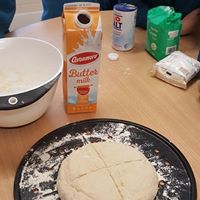 Pupils weighted, measured, cooked and finally created their own lunch!
Pupils weighted, measured, cooked and finally created their own lunch!
YUMMY!
Trip to Joe’s Garden Centre
Pupils went on a fantastic field trip during our plants unit for Aistear. We learnt so much about plants, seeds, and conditions for growing good crops.